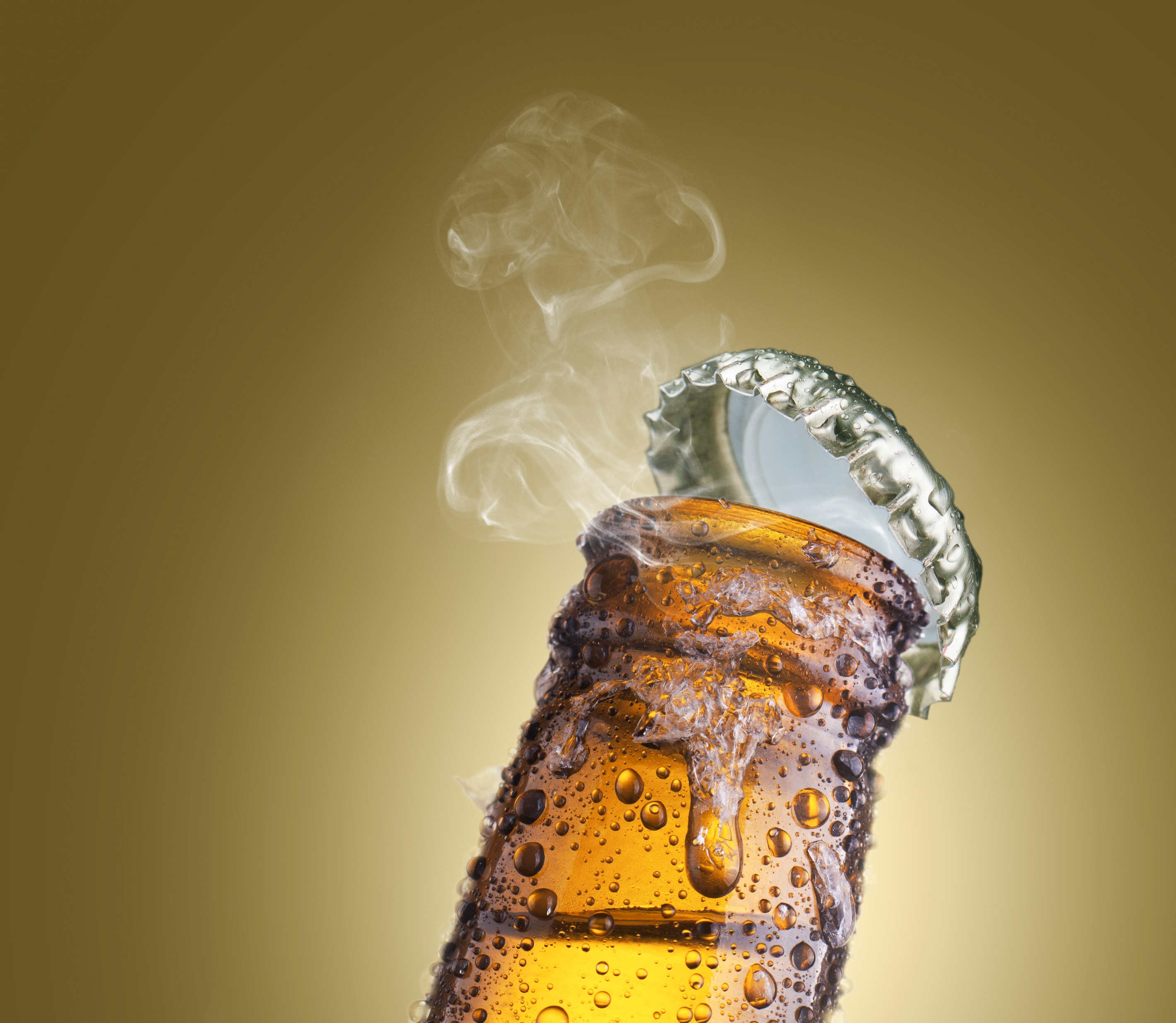 [Speaker Notes: The primary role of packaging is to bring:
the product on the table of consumers as it has been originally conceived and produced. 
-   not only to preserve, but also to enhance the quality and characteristics of the product (think about drinks like beer (but also wine, champaign, food!) that need to complete their fermentation process into the packaging)
- enhance consumer experience.]
[Speaker Notes: According to a 2018 survey carried out by the Friends of Glass community, three out of four Europeans rate glass as the most ocean-friendly packaging choice. 72%now consider their impact on the ocean as a lifestyle priority, starting with the products they buy and how they are packaged.
Since the release of BBC’s Blue Planet II in 2017, concern over the state of our oceans has exponentially grown, and public attention has increasingly focused on the need to make more sustainable choices in everyday life. Reassuringly, 78% of Europeans have reported a change in their behaviour and are now paying more attention to the environmental impact of their everyday decisions. A further 78% of Europeans would rate glass among their top choices for food and drink packaging.]
[Speaker Notes: Innovation of the packaging solution, innovation of the production technology]
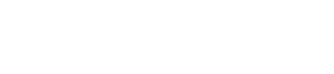 DOLIUM
ONE-WAY KEG
THERE IS ONLY ONE WAY
A presentation by Matt Panucci (CEO)
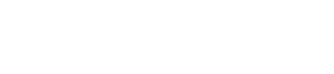 Who We Are:
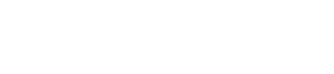 Antwerp-based since 2013

Disruptive actor in the c800-millon (fills annually) stainless steel keg market

Offer the most innovative One-Way Keg solution on the market 

Complement  full replacement of stainless steel

Innovation partners
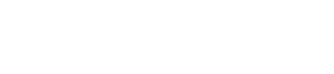 What Problems Are We Solving?
A very small target with huge potential benefits for clients
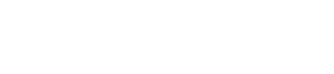 Sustainability: Our Position
Plastics: Facts - EU
DOLIUM LCA
Critical Variables
Synthesis
Our Roadmap
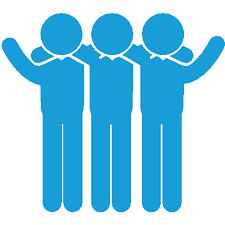 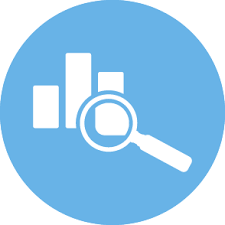 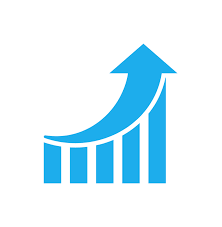 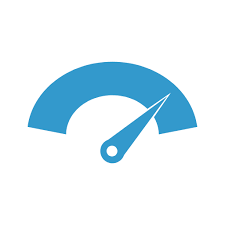 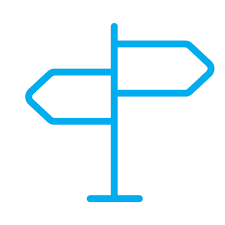 Jobs: 1.5m
Companies: 60k; many SMEs
Finances: €32.5-billion in contribution in 2017
Recycling: 8.4m tonnes collected for recycling
Flemmish Institute for Technological Research (VITO)
Cradle to grave vs. Stainless steel
18 environmental impact categories assessed
Shipping distance
Rotations
End of Life (recycled or not recycled)
Best case : 1x, 0 miles; recycled  DOLIUM > SS in 18 of 18 impact categories
Worst case: 3x, 0 miles; not recycled DOLIUM > SS in 11 of 18 impact categories
Recyclibility:       100% from day 1
Recycled Content: target to exceed 25% by 2025
Re-collaction:  Pilots launcing in France (2) and NL this summer
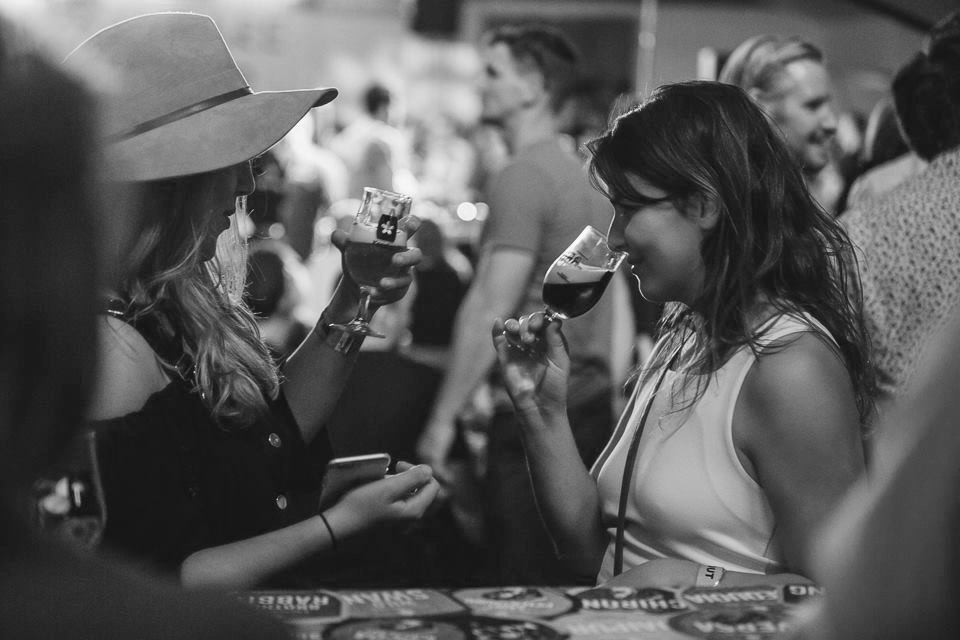 smart kegs + great beers = happy drinkers!
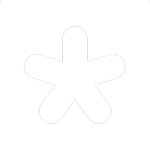 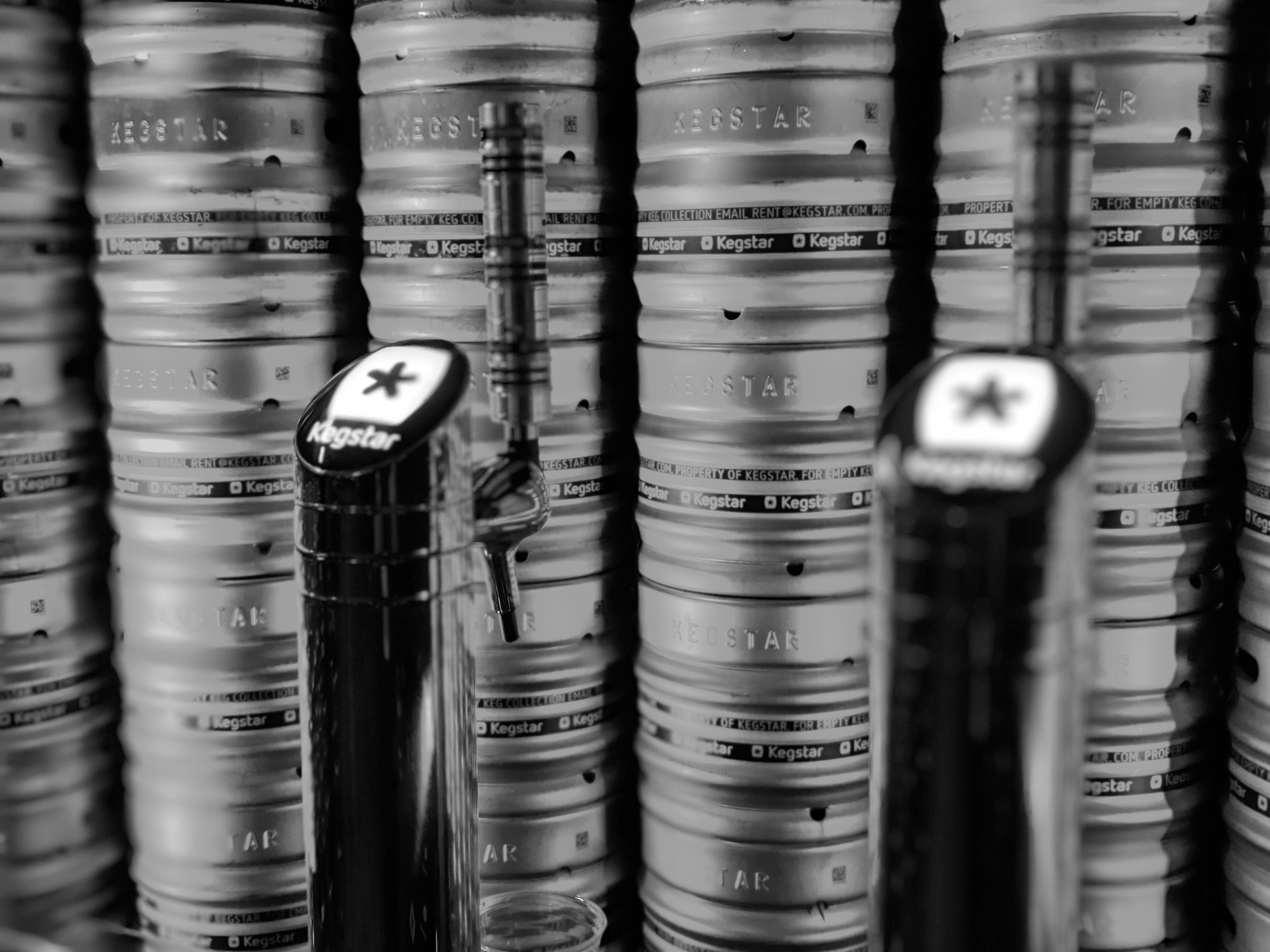 we own the kegs		…collect			…repair				…clean					…track							so you can brew bigger!
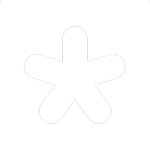 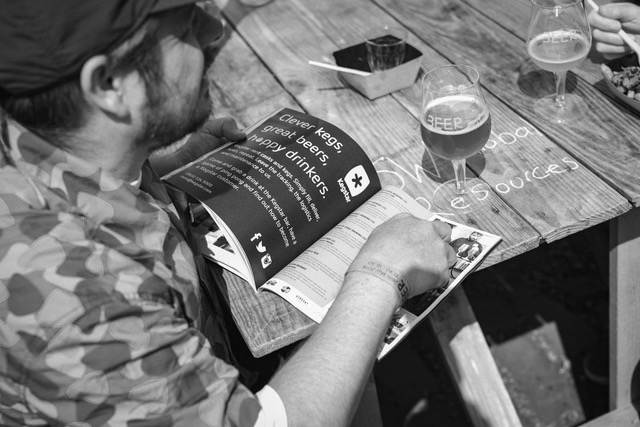 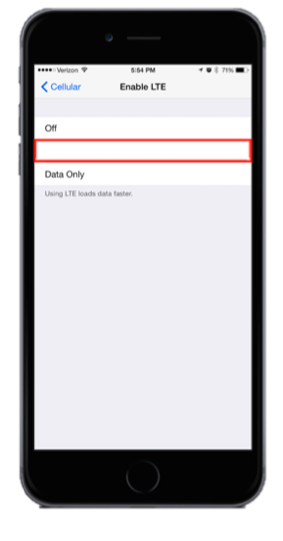 we provide the software so you can		...order			…scan				…track					…analyse						        so you can grow faster!
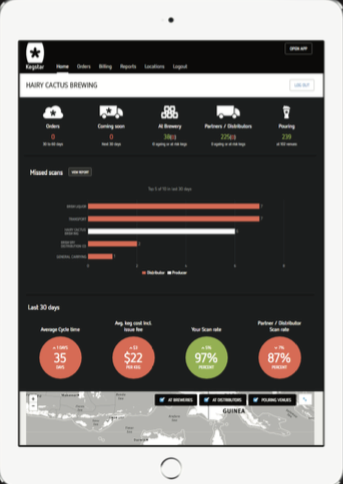 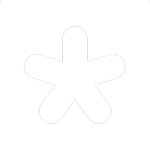